RAW 2.0
Voor fotoclub Limburgs Licht op8 oktober 2018
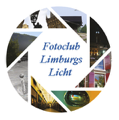 RAW
Wie is inmiddels overgestapt van JPG naar RAW ?
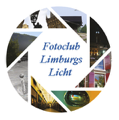 RAW
Wie is inmiddels overgestapt van JPG naar RAW ?
Ben je tegen problemen aangelopen ?
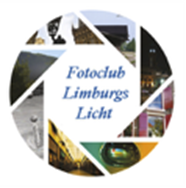 RAW
Wie is inmiddels overgestapt van JPG naar RAW ?
Ben je tegen problemen aangelopen ?
Waarom (nog) niet ?
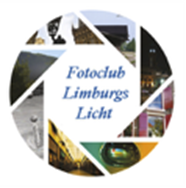 RAW
Welke soorten bestaan er ?
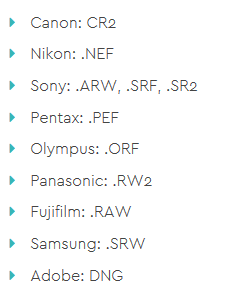 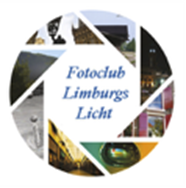 RAW
Wat heb je voor gebruik van RAW nodig ?
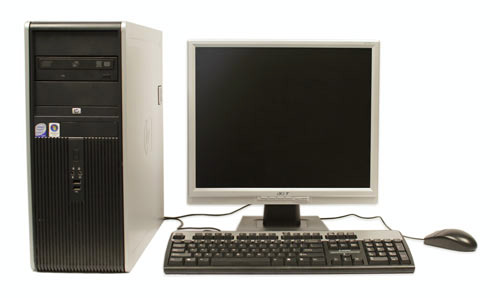 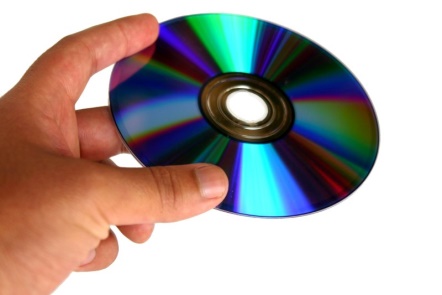 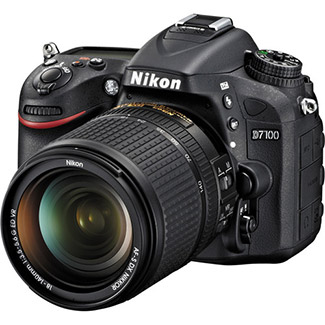 +
+
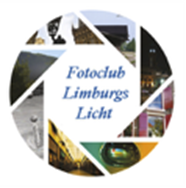 RAW
Wat heb je voor gebruik van RAW nodig ?
Een (gratis) software pakket, bijvoorbeeld:
Camera RAW
ViewNX2
GIMP
Silkypix
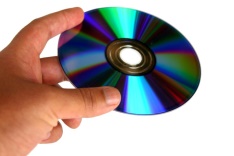 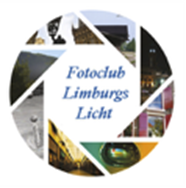 RAW
Hoe werkt het ?
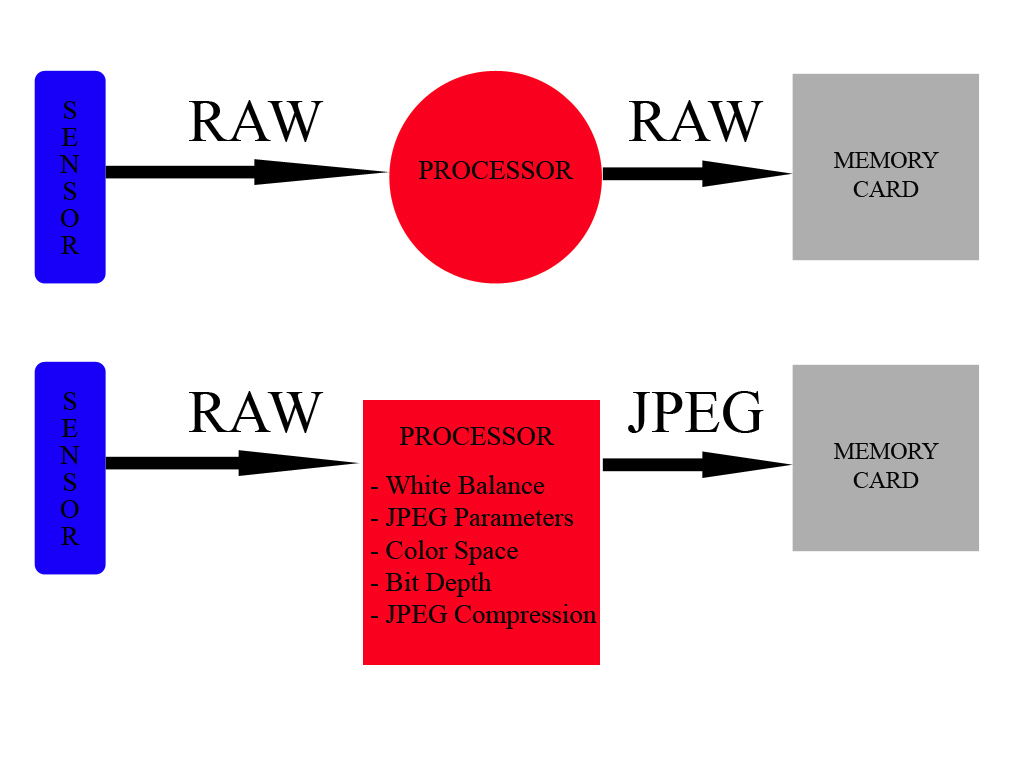 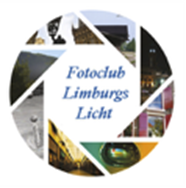 RAW
Hoe werkt het ?
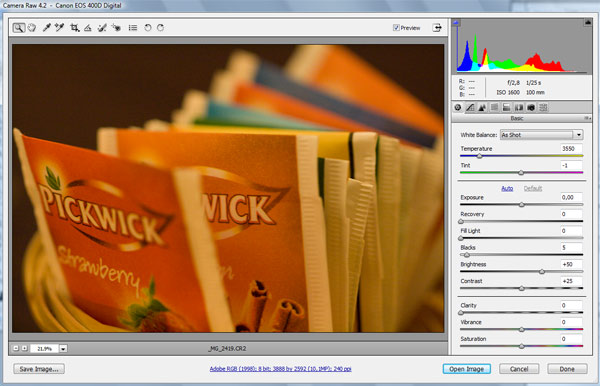 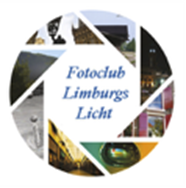 RAW
Hoe kunnen we het werken met RAW verbeteren ?
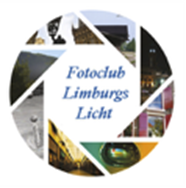 RAW
Hoe kunnen we het werken met RAW verbeteren ?
Workflow
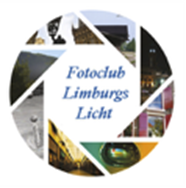 RAW
Hoe kunnen we het werken met RAW verbeteren ?
Workflow
Automatische wijzigingen
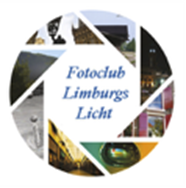 RAW
Hoe kunnen we het werken met RAW verbeteren ?
Workflow
Automatische wijzigingen
Gooi weg wat je niet bevalt
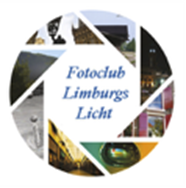 RAW
Workflow voor opname
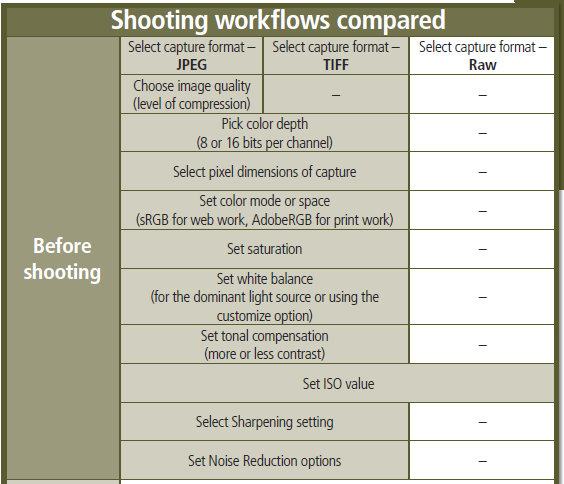 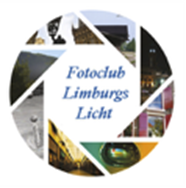 RAW
Workflow tijdens opname
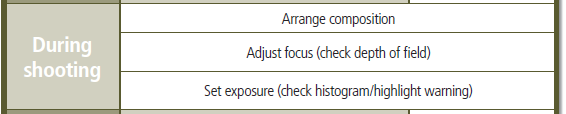 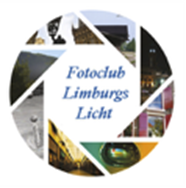 RAW
Workflow tijdens opname



Gebruik een grijskaart indien mogelijk
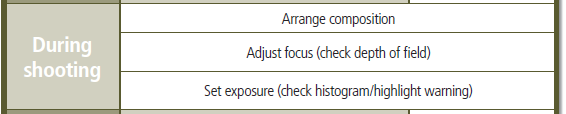 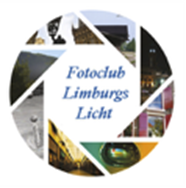 RAW
Gebruik een grijskaart indien mogelijk
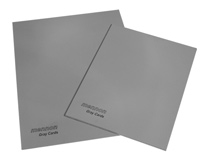 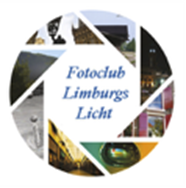 RAW
Gebruik een grijskaart indien mogelijk
Neem voor elk gewijzigd licht nieuwe referentiefoto
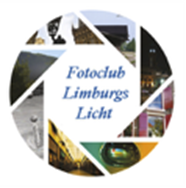 RAW
Gebruik een grijskaart indien mogelijk
Neem voor elk gewijzigd licht nieuwe referentiefoto
Ergens in beeld, met zelfde lichtbron als onderwerp
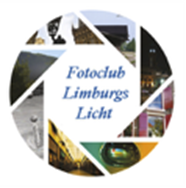 RAW
Gebruik een grijskaart indien mogelijk
Neem voor elk gewijzigd licht nieuwe referentiefoto
Ergens in beeld, met zelfde lichtbron als onderwerp
Geen reflectie of schaduw
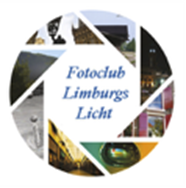 RAW
Gebruik een grijskaart of zoek vervanging
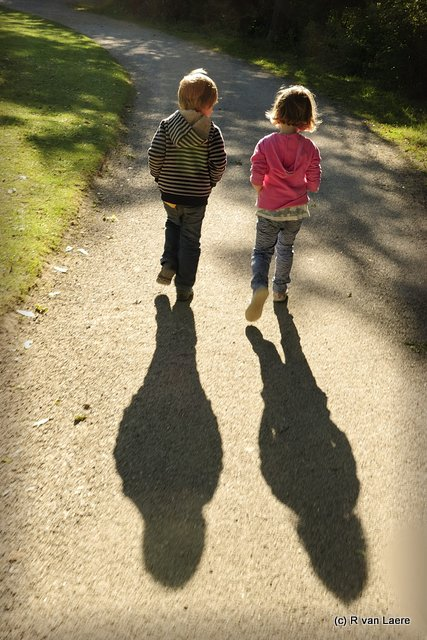 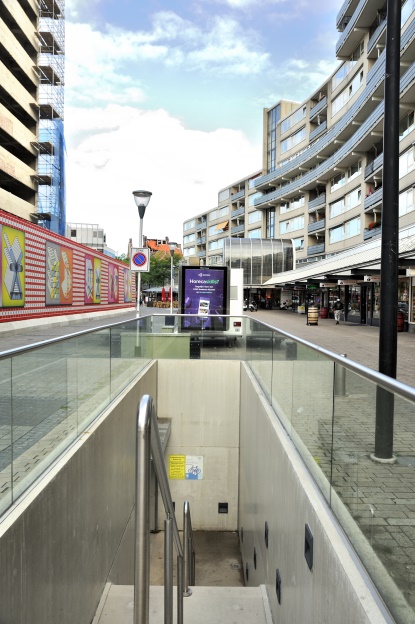 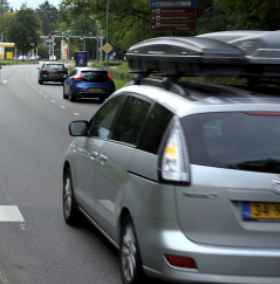 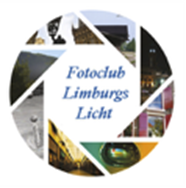 RAW
Gebruik een grijskaart 
Bij opname grijskaart volledig in beeld handmatig instellen witbalans
of
Bij nabewerking de witbalans handmatig corrigeren door pipet op de grijskaart
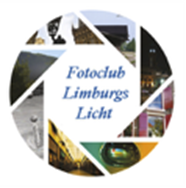 RAW
Workflow nabewerking opnamen
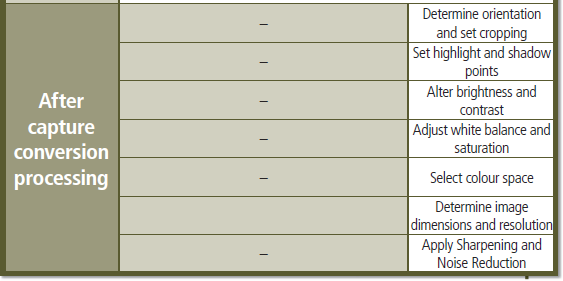 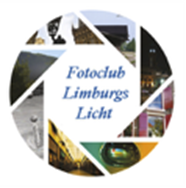 RAW
Automatische wijzigingen
Afhankelijk van gebruikt programma
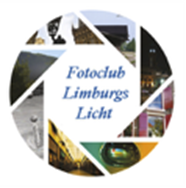 RAW
Automatische wijzigingen
Afhankelijk van gebruikt programma
Maak profielen aan
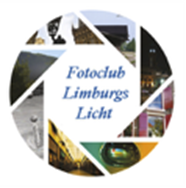 RAW
Automatische wijzigingen
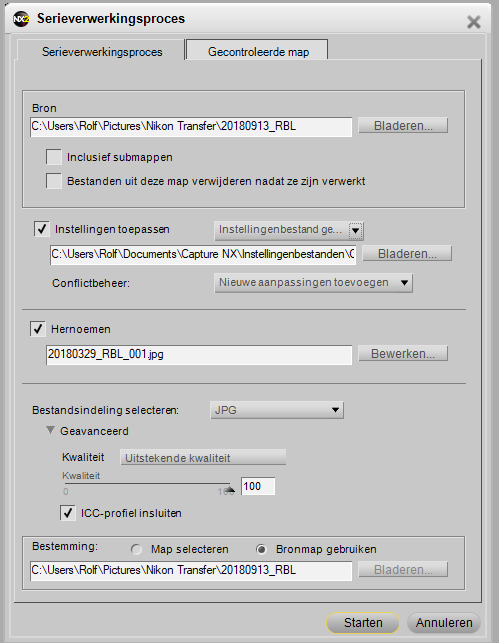 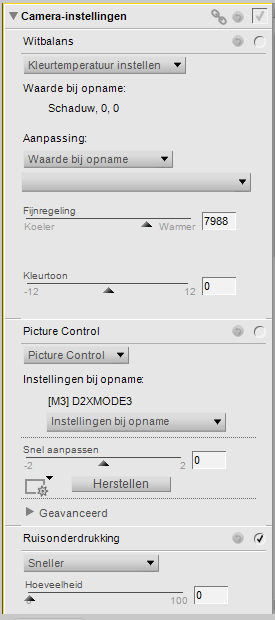 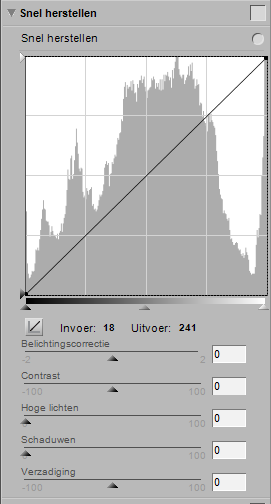 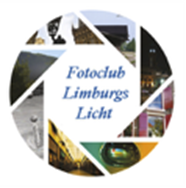 RAW
Automatische wijzigingen
Afhankelijk van gebruikt programma
Maak profielen aan
Laat de computer voor je werken
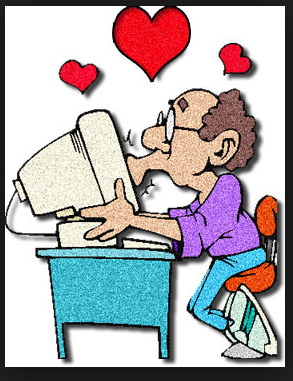 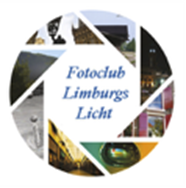 RAW
Automatische wijzigingen
Afhankelijk van gebruikt programma
Maak profielen aan
Laat de computer voor je werken
Pas per foto aan wat je niet bevalt
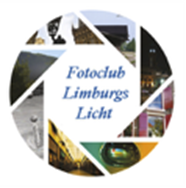 RAW
Gooi weg……
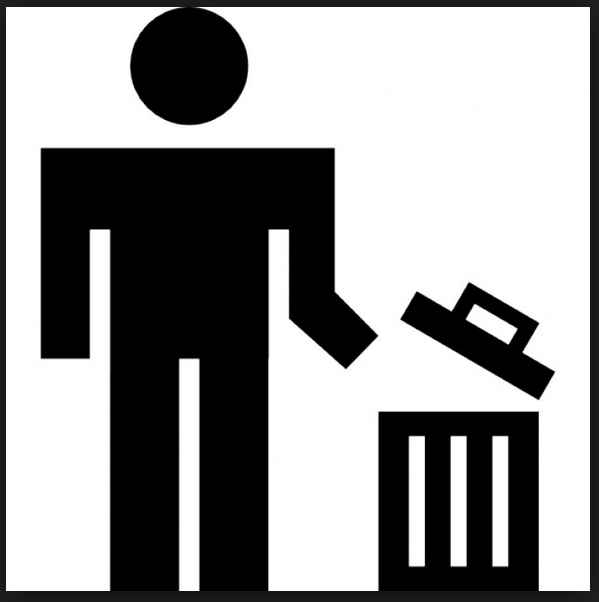 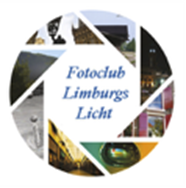 RAW
Opslag
Veeeeeeel goedkoper dan “vroeger” !
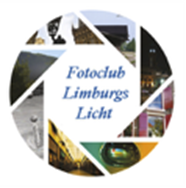 RAW
Opslag
Veeeeeeel goedkoper dan “vroeger” !
Veeeeeeel groter dan “vroeger” !
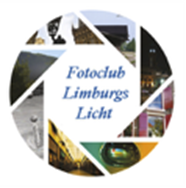 RAW
Opslag
Veeeeeeel goedkoper dan “vroeger” !
Veeeeeeel groter dan “vroeger” !
Veeeeeeel meer keuze dan “vroeger” !
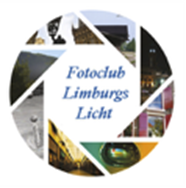 RAW
Opslag
Camera bepaalt gebruikt media
SD, CF…..etc.
Computer bepaalt gebruikt media
HDD, SSD…..etc.
Netwerk bepaalt gebruikt media
Cloud, NAS…..etc.
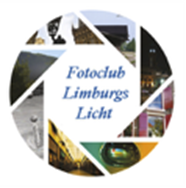 RAW
Opslag
FOUT !
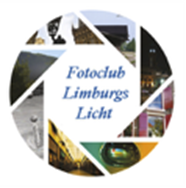 RAW
Opslag
FOUT !
Je bepaalt zelf welke media worden gebruikt !
Gebruik juiste cards
Gebruik juiste Disk
Gebruik goede back-up mogelijkheid
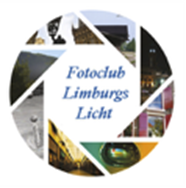 RAW
Jij bent aan
Z
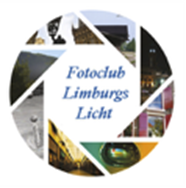